«Нравственно- патриотическое воспитание детей подготовительной группы через знакомство с родным городом Самарой в разных видах деятельности»
Сатамкулова Балжан Хайрулловна,  Живцова Наталья  ВасильевнаВоспитатели СП Детский сад № 1» ГБОУ СОШ № 2 «ОЦ» им. Г.А.Смолякова с. Большая Черниговка 2019 г
Цель работы
Формирование патриотических чувств в процессе знакомства с родным городом и любви к своему родному городу, расширение кругозора.
Задачи:
Расширить и углубить знания дошкольников о своем родном городе Самаре, его истории и достопримечательностях, богатствах города;
Развивать коммуникативные качества, мышление, творческое воображение.
Воспитывать любовь  к родному городу, умение видеть прекрасное, гордиться им.
Работа в этом направлении ведётся через разные виды деятельности:
Познавательно - исследовательская деятельность:
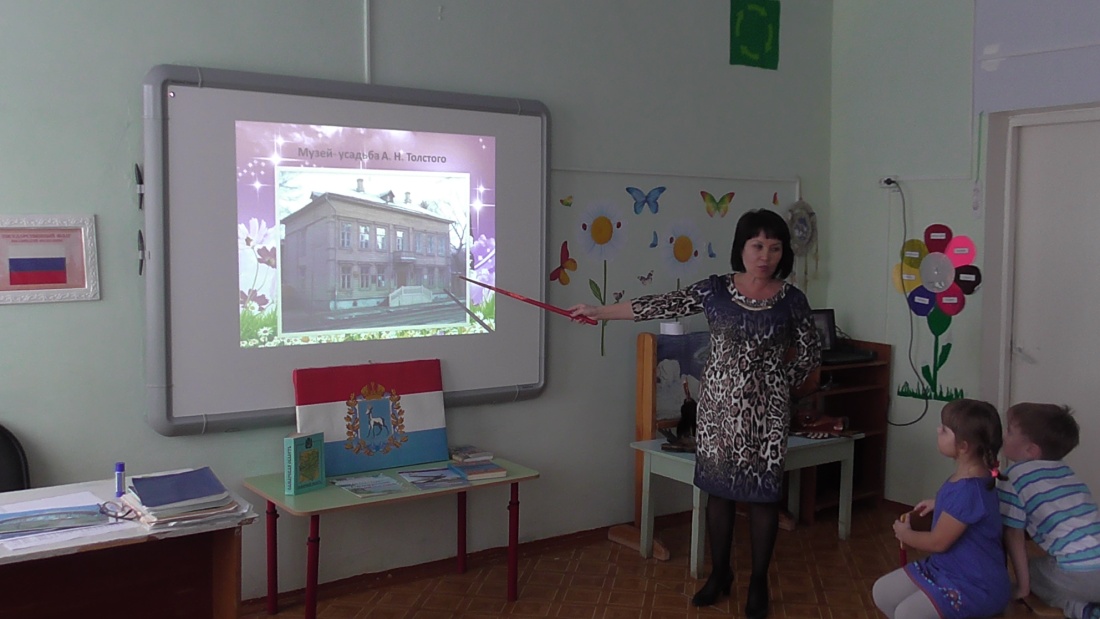 Коммуникативная деятельность:
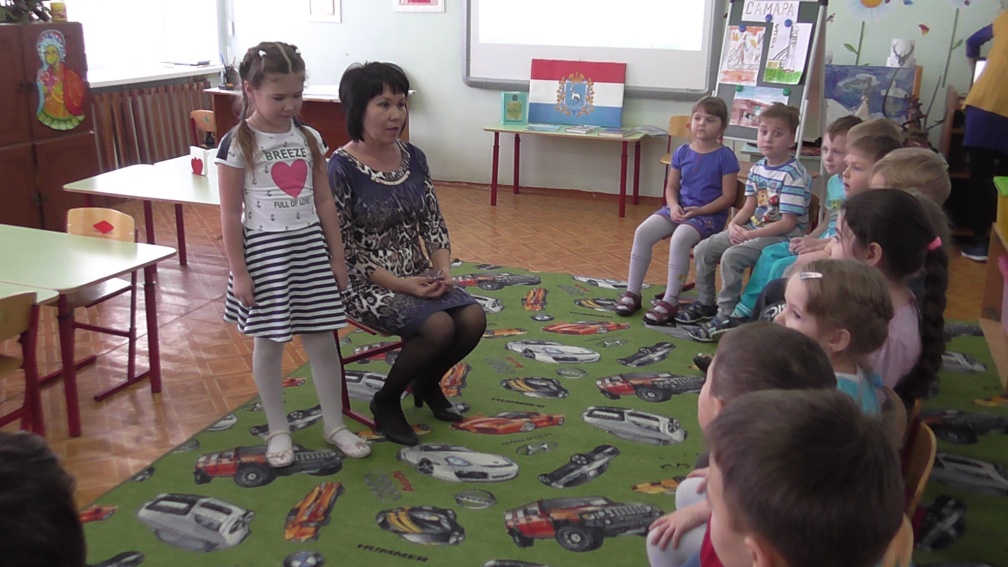 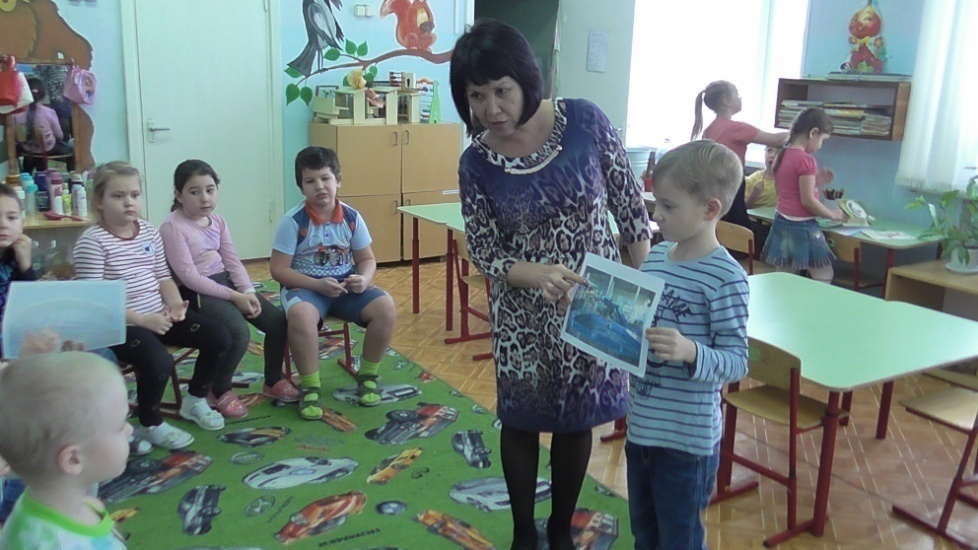 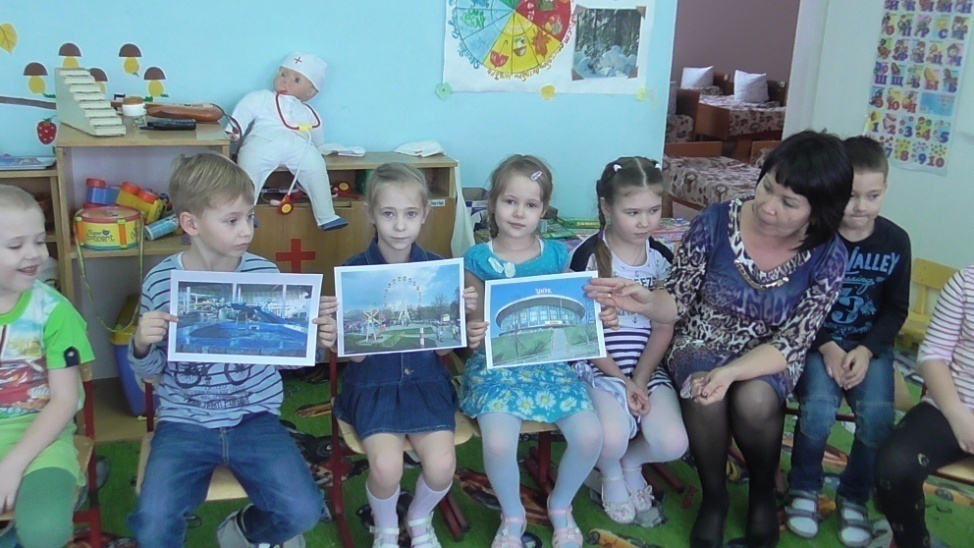 Музыкальная деятельность:
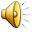 Восприятие  художественной литературы
Изобразительная  деятельность детей.
Игровая деятельность
Оформление выставки
Вывод:
У детей сформированы нравственно-патриотические чувства в процессе знакомства с родным городом и любви к своему родному городу, расширен кругозор.